Israel as a Global Lab and Beta Site
(on Nano Scale)


Prof. Eugene Kandel
Start-Up Nation Central
22.2.2016
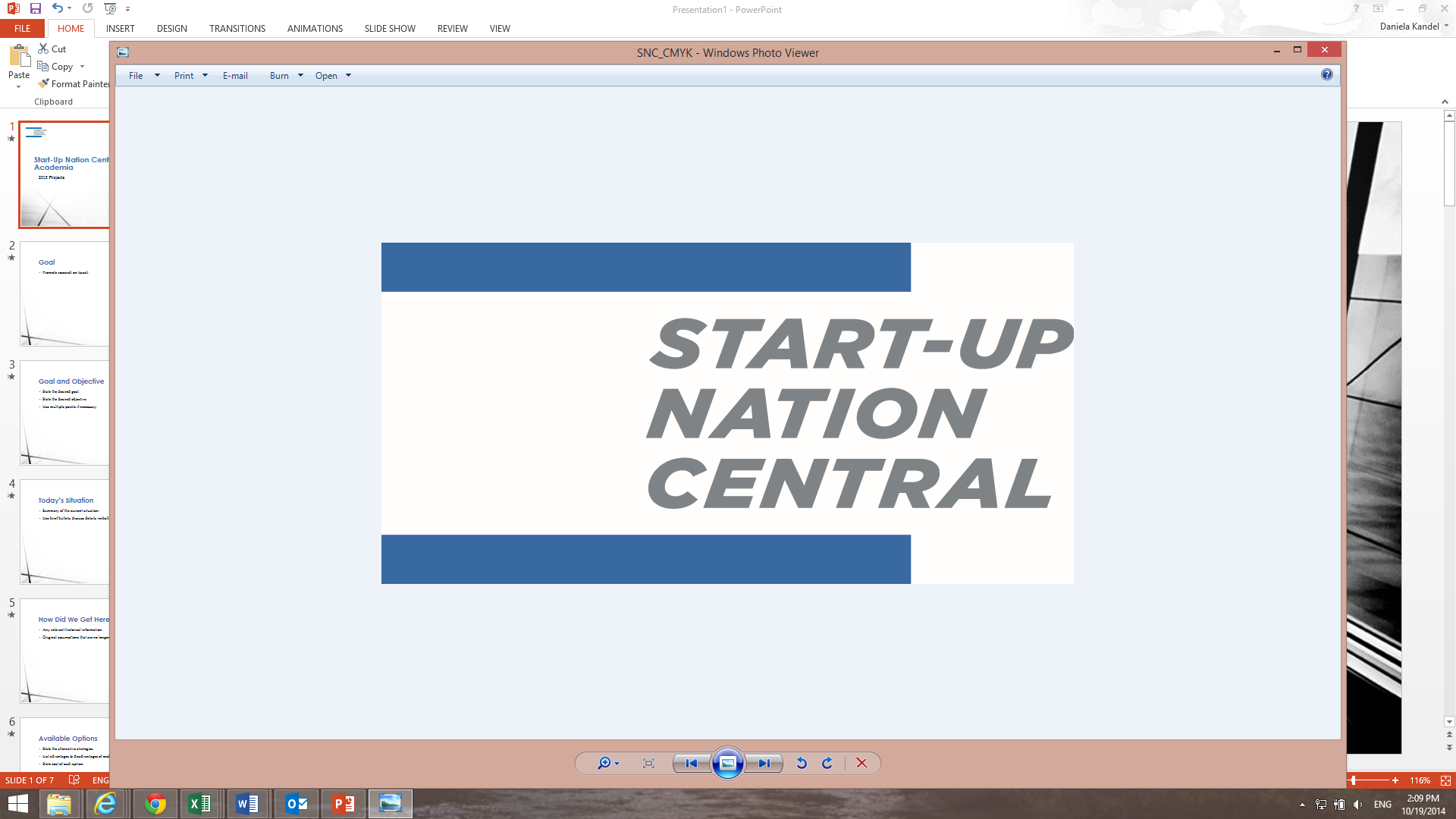 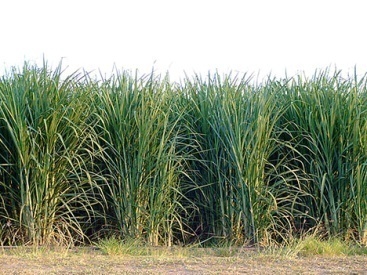 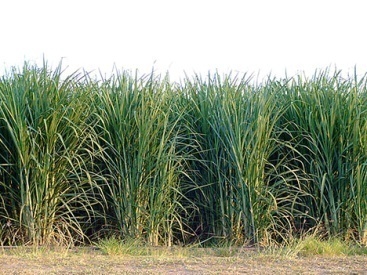 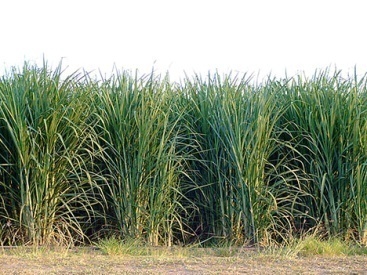 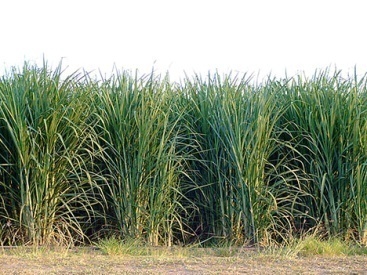 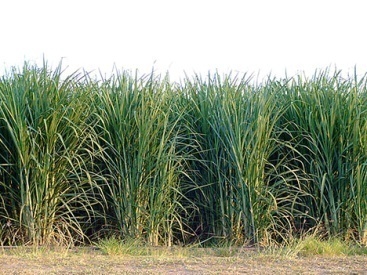 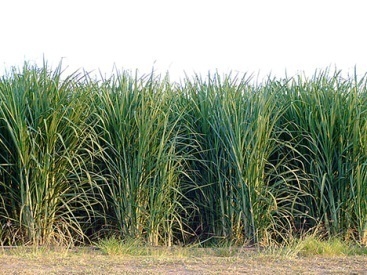 From need to innovation: Israeli case
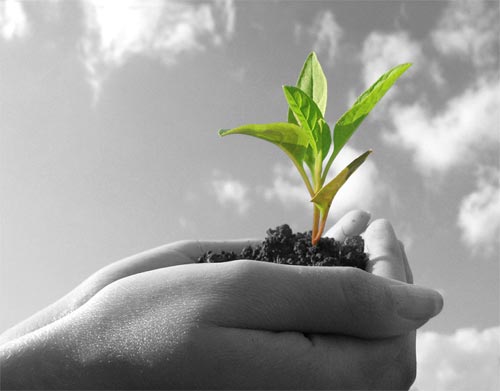 Three conditions for success
Long term local need
Recognized excellence and track record
Growing global demand
Success stories: Defense, ICT, Cyber security
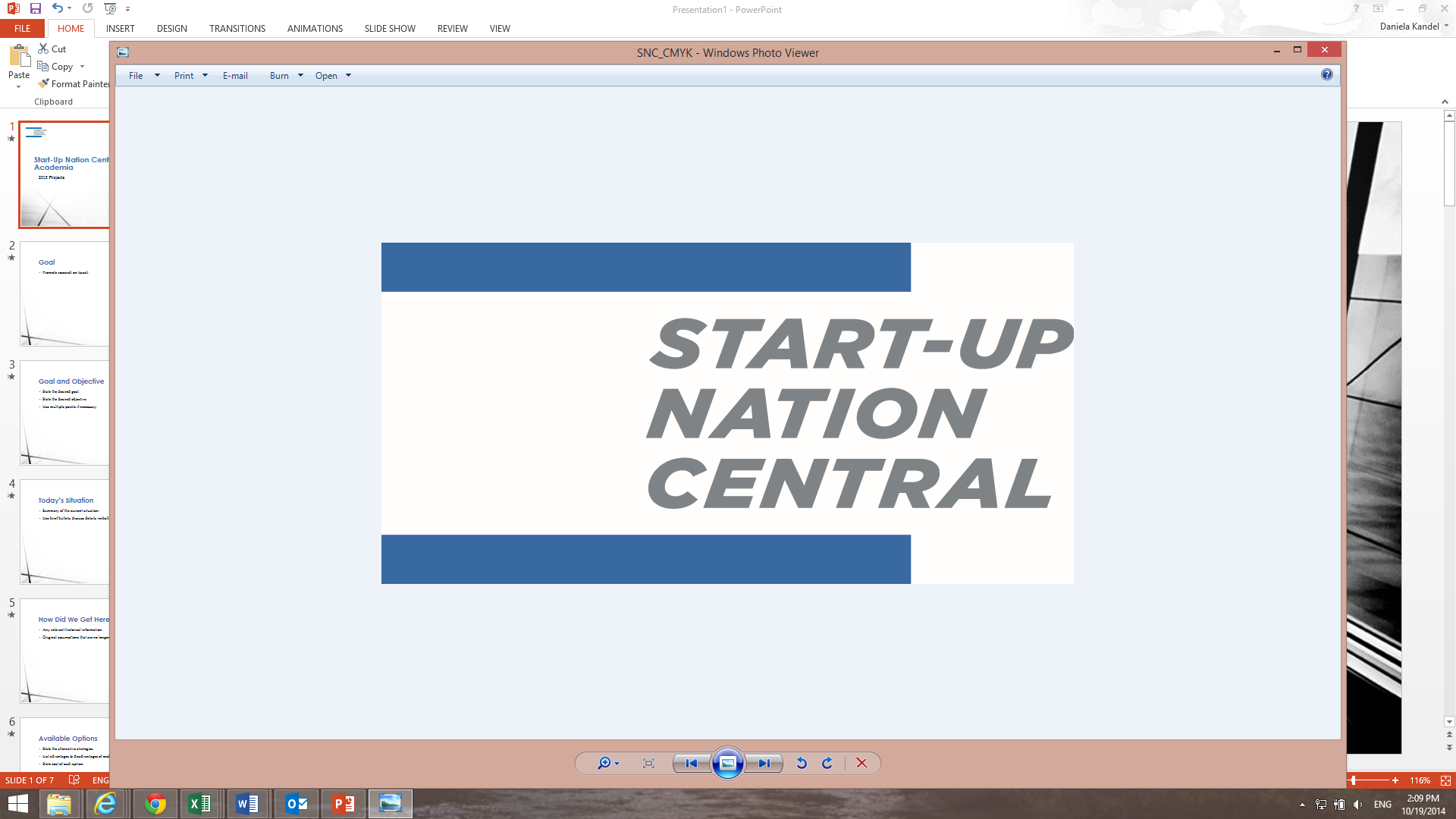 [Speaker Notes: כיוונים במחקר והפיתוח הטכנולוגי]
Israel as a Global Lab and Beta Site
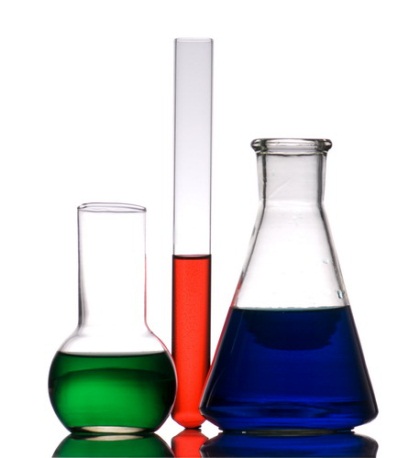 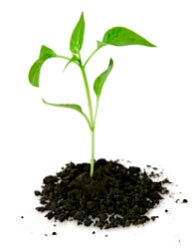 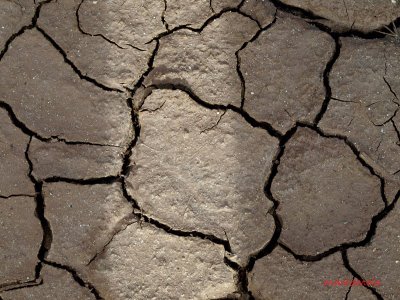 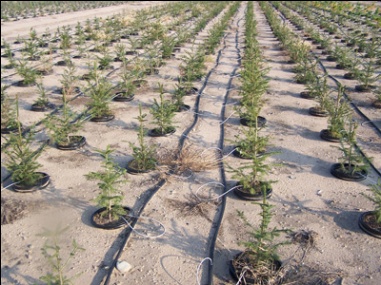 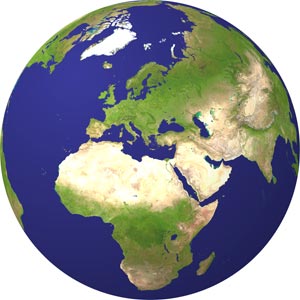 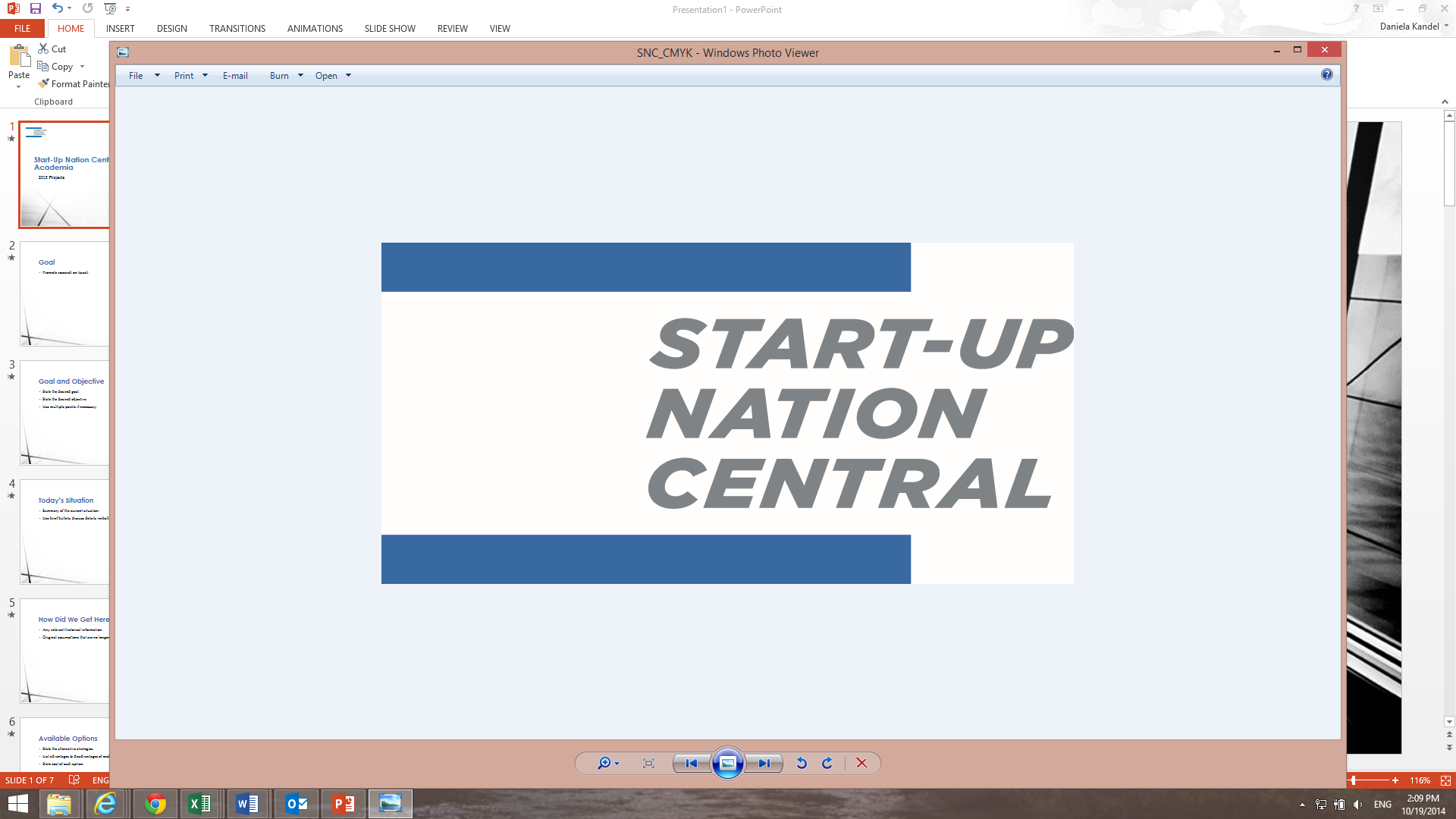 Keys to success
4
New Success Stories
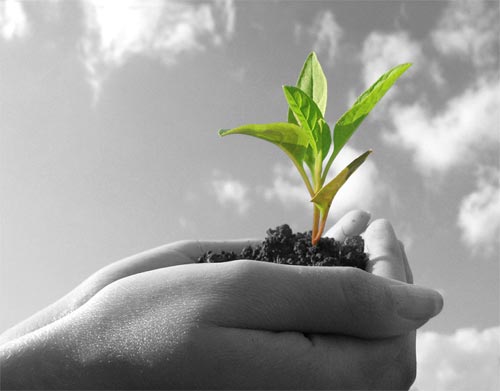 Sustainability:
WaTech, 
AgroTech, 
Healthcare: molecules, devices, systems, data
Energy
Big Data (Algo, Computer vision, Machine learning and various applications)
 Nano.
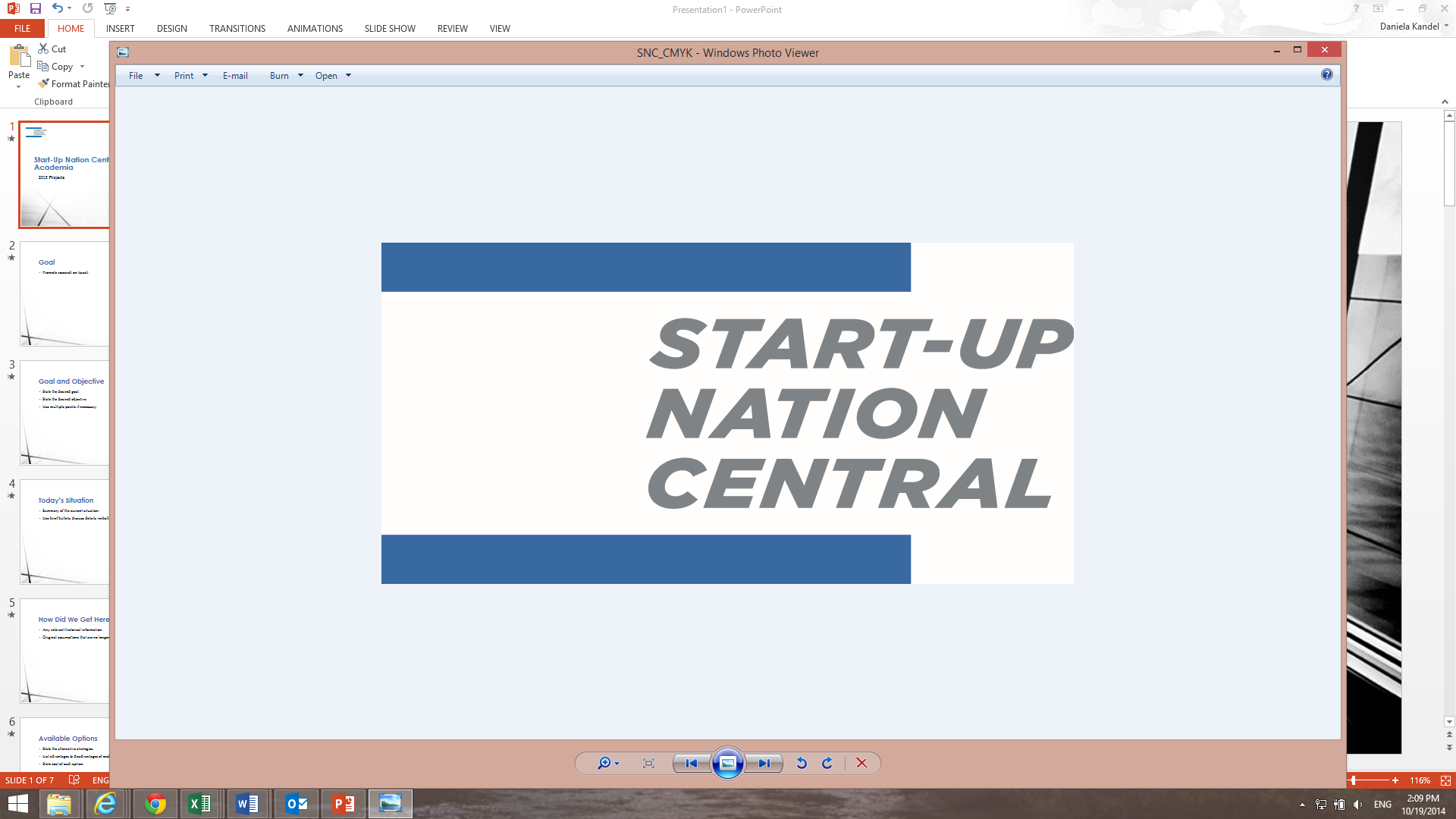 [Speaker Notes: כיוונים במחקר והפיתוח הטכנולוגי]